A Pannónia Nyugdíjpénztár tájékoztatója az EVDSZ
2012.  november 27-i Kongresszusa részére
2012. évi események
Önkéntes nyugdíjpénztári ágazat:  bővülés és nyilvántartó rendszer váltás

a Mobilitás Önkéntes Nyugdíjpénztár beolvadása 2012.  április 1-jével
a taglétszám  7.200  fővel , mintegy 36.000  főre növekedett
az egyéni számlák állománya 13,5 milliárd forinttal, közel 70 milliárd forintra nőtt
Pénztárunk taglétszámát tekintve a 10., vagyonát tekintve az 5.  legnagyobb önkéntes nyugdíjpénztárrá vált
a beolvadást és a Mobilitás Nyugdíjpénztár megelőző  5 éves működését a PSZÁF kötelezés nélküli határozattal zárta le
az önkéntes nyugdíjpénztári ágazatban új, folyamat szemléletű nyilvántartó rendszer került bevezetésre 2012.  július 1-jétől
2012. évi események
Magánnyugdíjpénztári ágazat:  újabb TB visszalépés

2012.  május 31-ével újabb TB visszalépési lehetőség
857 fő visszalép,  arányuk a  24%-os szektorátlagnak felel meg
az átadott tagi vagyon 1,907 milliárd forint
tagoknak kifizetett reálhozam 66,17 millió forint, kifizetett tagdíjkiegészítés 26,17 millió forint
vagyonátadás és tagi kifizetés határidőben, 2012.  július 14-éig megtörtént
az Igazgatótanács továbbra is elkötelezett a magánnyugdíjpénztári ágazat iránt
a küldöttközgyűlés havi 3.000 forint tagdíjat állapított meg >>  csekély a fizetési hajlandóság
a tagdíj 99,1%-a kerül az egyéni számlákra, ezért a Pénztár működési célú tagi befizetés szükségességét is hangsúlyozza >>  csekély a fizetési hajlandóság
végelszámoló pénztárakból mintegy 90 fő lépett át
2012. évi események
Önkéntes ágazat árfolyamai és hozamai
9 havi hozamok és az infláció
* forrás: KSH, 2012. szeptember/2011.december
2012. évi események
Magán ágazat árfolyamai és hozamai
9 havi hozamok és az infláció
* forrás: KSH, 2012. szeptember/2011.december
2012. évi események
Önkéntes ágazati alapadatok alakulása
2012. évi események
Önkéntes ágazat díjterhelése
A PSZÁF 2012. októberi  publikációja szerint az önkéntes nyugdíjpénztárak  2011. évi vagyonarányos díjterhelése átlagosan 0,93% (57 pénztár)
A Pannónia Nyugdíjpénztár önkéntes ágazatának 2011. évi díjterhelése 0,50%,  amely mutató a legjobbak között van
A beolvadó Mobilitás Nyugdíjpénztár 2011. évi díjterhelése 0,48%,  amely mutató szintén a legjobbak között van
2012. évi események
Magán ágazati alapadatok alakulása
2012. évi események
Nyugdíjpénztár
PSZÁF ellenőrzések:
2012. január: önkéntes ágazat ingatlanbefektetései, érdemi kötelezés nélküli határozat
2012. január: magánnyugdíjpénztári TB visszalépés 3. vizsgálat, kisebb kötelezéssel járó határozat (végrehajtva)
2012. július: Mobilitás beolvadás és korábbi évek átfogó ellenőrzése, kötelezés nélküli határozat
2012. szeptember:  önkéntes és magán ágazat 5 éves átfogó  vizsgálat (vizsgálati jelentés nem érkezett) 
Szervezeti változások
2012.  november:  küldött választás 5 éves mandátum lejárata miatt
2012. december:  alakuló küldöttközgyűlésen Igazgatótanács és Ellenőrző Bizottság választása 5 éves mandátum lejárata miatt
2012. évi események
CIG Partnerség

2012.  február:
az önkéntes nyugdíjpénztári ágazatban a Pannónia Befektetési Szolgáltató Zrt. -hez (PBSZ) került a teljes vagyonkezelés
a magánnyugdíjpénztári ágazatban a Generali és a Diófa Alapkezelők kezelik a vagyon többségét, a PBSZ kisebb arányban részesedik
a PBSZ a CIG Életbiztosító Nyrt.  vagyonát is kezeli
2012.  május:
a Partnerséghez csatlakozott az ágazatban is jól ismert  LIGA Önsegélyező Pénztár, új nevén Pannónia Önsegélyező Pénztár
mintegy 10 ezer taggal és 1 milliárd forint tagi vagyonnal rendelkezik
2012.  augusztus:
a PBSZ által kezelt vagyon elérte a 100 milliárd forintot
a PBSZ befektetési szolgáltatóból alapkezelővé kíván átalakulni, ez 2013 elején valósulhat meg
Pannónia pénztárak
Pannónia Nyugdíjpénztár – önkéntes nyugdíjpénztár ágazat
vagyonát tekintve az 5., létszámát tekintve a 10. a piacon
élvonalbeli hozamok
kiemelkedően alacsony működési költségek: 4%-os levonás, 800 ezer forint befizetés felett csak 1%
választható portfóliós rendszer (3 db), napi árfolyamok
számlakövetés a honlapon

Pannónia Nyugdíjpénztár – magánnyugdíjpénztári ágazat
élvonalbeli hozamok
választható portfóliós rendszer (3 db), napi árfolyamok
számlakövetés a honlapon

Pannónia Önsegélyező Pénztár
piacvezető önsegélyező pénztár
teljes önsegélyező szolgáltatási paletta, egészségpénztári szolgáltatások
kiemelkedő vagyon és hozamok
számlakövetés a honlapon
CIG Partnerség
A Biztosítók nem tulajdonosai a Pénztáraknak, nem is lehetnek azok.
partnerség
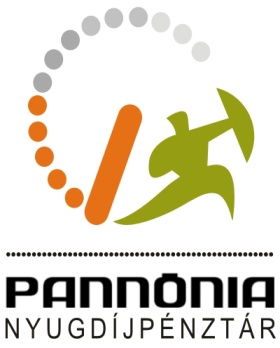 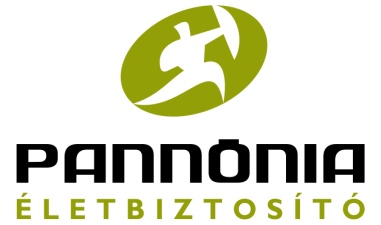 leányvállalatok
leányvállalatok
leányvállalat
partnerség
A Pénztárak a befektetéseik révén résztulajdonosok lehetnek  az Életbiztosítóban.
Ezen befektetések a nyugdíjpénztárban sem jelentősek.
PANNÓNIA
BEFEKTETÉSI SZOLGÁLTATÓ ZRT.
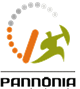 PANNÓNIA
PÉNZTÁRSZOLGÁLTATÓ ZRT.
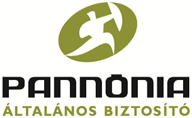 ÖNSEGÉLYEZŐ PÉNZTÁR
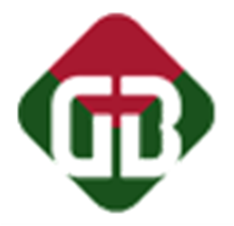 stratégiai 
együttműködés
partnerség
Gránit Bank
2013. évi várakozások
Önkéntes ágazat I.
a béren kívüli juttatások egységesen 51%-os adóztatási terve:
a pontos jogszabály,  szabályozási terv még nem ismert
a Pénztár és a CIG Partnerség lobbi  tevékenységet folytat a hosszú távú megtakarítást jelentő juttatások jelenleg (31%-os) kedvezményes adózása megmaradása érdekében
a béren kívüli juttatási kereten belül az önkéntes nyugdíjpénztári hozzájárulás nőhet is
51%-os általános adóztatás mellett
 kedvezőtlen esetben maximum 13%-kal csökkenhet a munkáltatói befizetések összege, de a várakozások ettől kedvezőbbek
a tervezett közműhálózati adó ágazatot érintő költségkihatása és ennek bérekre,  béren kívüli juttatásokra gyakorolt hatása jelenleg nem ismert
2013. évi várakozások
Önkéntes ágazat II.
beolvadással mintegy 8-10 ezer fős bővülés várható, az új belépők száma várhatóan 1.500-2.000 fő
az önkéntes nyugdíjpénztári szektor „beérett”, a szolgáltatások és várakozási idő utáni kifizetések legfeljebb kisebb arányú csökkenése várható
a 2012.  évi várható 6,5-7,0 milliárdos tagdíjbevétel mintegy 80%-át kitevő kifizetési nagyságrend prognosztizálható
az állampapír hozamok jelenleg jók, a részvénybefektetések elfogadható hozamot hoznak, de:
az MNB elnöke és a Monetáris Tanács tagjai személyének változása esedékes 2013 közepéig
az MNB kamatpolitikája  vélhetően lefelé nyomja az állampapír hozamokat
a HUF/EUR árfolyam gyengülhet
IMF/EU készenléti hitel megállapodás kérdéses,  ez bizonytalanságot okoz
2013. évi célok
Önkéntes ágazat
tagszervezés a CIG EMABIT Zrt.-n keresztül
kilépők/belépők hatása a létszámváltozásra:  stagnálás
tagdíjbevétel szinten tartása, beolvadókkal növelése
kedvezőtlen jogszabályi változás esetén a tagdíjbevétel legfeljebb 13%-os csökkenése
a kedvezőtlen jogszabályi változás kihasználása más pénztár beolvasztásához
2013. évi várakozások
Magánnyugdíjpénztári ágazat
az Igazgatótanács a legvégsőkig elkötelezett az ágazat iránt
a működési  célú pénzügyi tartalékok mintegy másfél évig elegendők (2014 . közepéig) 
érdemi bővülés beolvadással lehetséges, ezt az Igazgatótanács támogatja
magánnyugdíjpénztár működtethetőségéhez illetve a megtakarítás költséghatékony elhelyezéséhez jogszabályi változás szükséges
a jelenlegi önkéntes nyugdíjpénztári egyéni számlára történő átvitel vagy
csak nyugdíjkorhatár betöltésekor hozzáférhető önkéntes nyugdíjpénztári speciális számlára történő átvitel jelent igazi megoldást
kedvező változás hiányában 2013 közepén el kell indítani az ágazat végelszámolását
2013. évi várakozások
Magánnyugdíjpénztári szolgáltatás I.
2012. január 1-jétől csak az öregségi nyugdíjkorhatárt betöltött tagok igényelhetnek nyugdíjszolgáltatást (korengedményes nyugdíj, szolgálati járandóság, rokkantási ellátás alapján nem igényelhető nyugdíjszolgáltatás)

a hatályos jogszabály szerint 180 hónapos tagsági jogviszony után egyösszegű kifizetés (szolgáltatás) nem igényelhető, kizárólag járadékszolgáltatás folyósítható

a 2013/2014-ben nyugdíjba vonuló tagok jellemzően 1999.  szeptember 1. előtt léptek be, így a közeli jövőben elérhető nyugdíjszolgáltatás miatt „maradók” már 180 hónapon túli tagsággal fognak rendelkezni
2013. évi várakozások
Magánnyugdíjpénztári szolgáltatás II.
járadék elvben folyósítható,  de nincs korrekt központi járadékszabályozás
nincs egyetlen magánnyugdíjpénztár sem, amely a járadékfolyósítás tartalékolási követelményeinek megfelelne (100 millió forint)
nincs egyetlen biztosítótársaság sem, amelytől magánnyugdíjpénztári járadék vásárolható
legkésőbb 2013 elején szabályozási kényszer alakul ki:
kézenfekvő megoldás lehet az egyösszegű kifizetés korlátozásának feloldása
életjáradék helyett legalább 5-10 éves banktechnikai járadék bevezetése
CIG Biztosítók kedvezményei
Különleges ajánlatok
csak a CIG Partnerségbe belépő pénztárak tagjainak!
Legyen Önnek bármilyen lakás vagy casco biztosítása!
Mutassa be a régit és mi 19 % kedvezményt adunk!
(Ajánlatunk 2012. december 31-éig megkötött biztosításokra vonatkozik.)
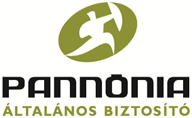 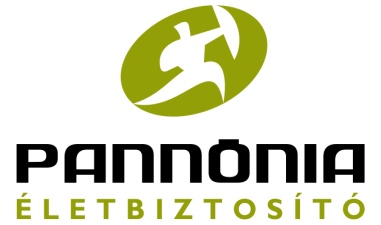 Kiemelt (összesen 280%-os) 
Pannónia Privát Bónusz
19% kedvezmény